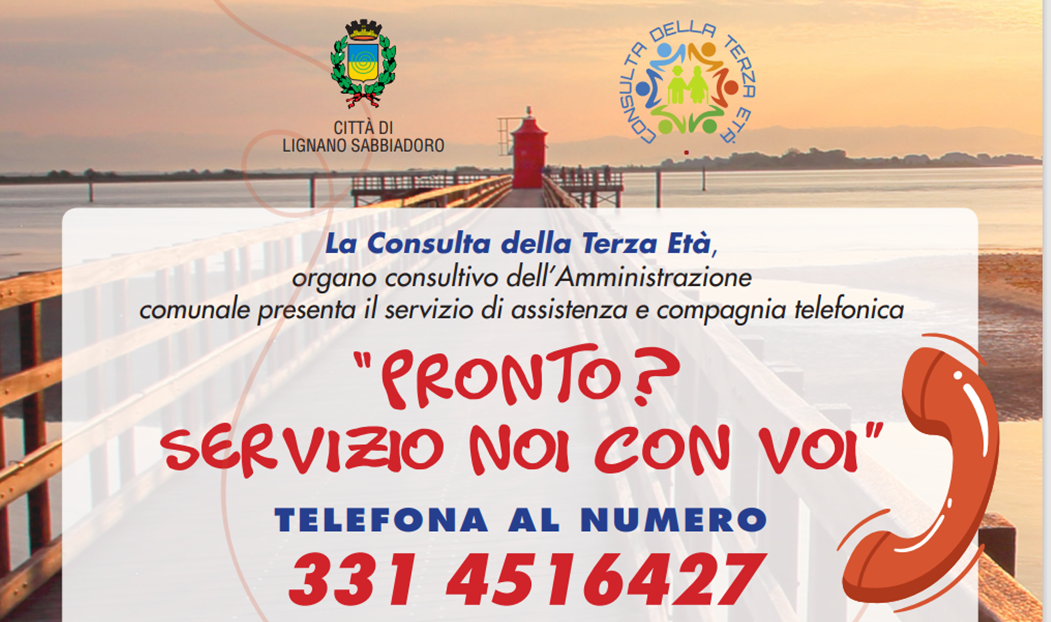 Dati riferiti alle chiamate ricevute/effettuate dal 17 maggio al 22 dicembre 2021
Motivi della chiamata
Utenti che desiderano essere chiamati periodicamente
Riscontri delle volontarie
Dalle telefonate le tre volontarie hanno rilevato la necessità di far visita a sette utenti che si sentono particolarmente soli.

Le volontarie sono state in grado di fornire a tutti gli utenti le informazioni richieste, in alcuni casi anche in seconda battuta raccogliendo le informazioni presso le strutture competenti.